Образи античної скульптури
Давня Греція
Скульптуру можна вважати одним із найдавніших видів образотворчого мистецтва. Адже різні її форми існували в усіх народів світу з давніх часів.
Важливий етап розвитку цього виду мистецтва − доба Античності, ідеалом якої було створення образу гармонійно розвиненої людини.
Мірон (5 ст. до н.е.)
Скульптор епохи, що передувала найвищому розквiту грецького мистецтва. У письмових пам,ятках, що збереглися, сучасники характеризують його як найвидатнiшого реалiста i знавця анатомii. Вiн зображував богів, героїв i тварин, з особливою любов,ю вiдтворюючи складнi, скороминучi пози.
Найвiдомiший його твiр – «Дискобол», атлет, який має намір пустити диск. Ця статуя дійшла до наших часiв у декількох копіях, iз яких краща, що виконана з мармуру, зберiгається в палацi Массiмi у Римi.
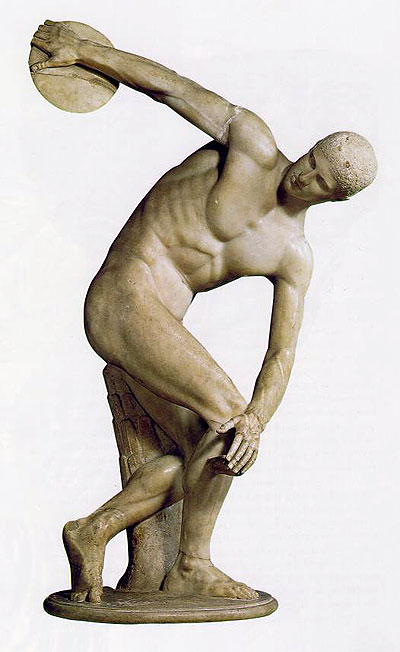 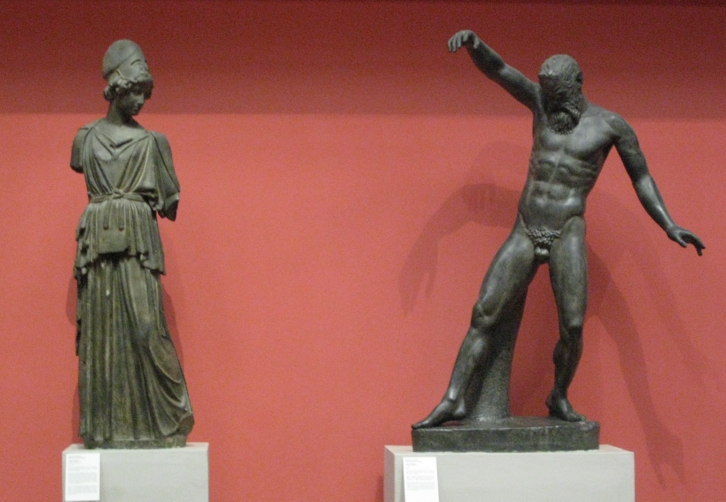 Фідій (4 ст. до н.е.)
Велич, відчуженість, неземна краса є характерними рисами творiв Фідія.
Вiн створив велетенські статуї Афiни Парфенос (Діви) заввишки 12 м та Афiни Промахос (Войовницi) заввишки 8 м для Афiнського акрополя, а також одне iз чудес свiту – 14-метрову статую Зевса Олімпійського. 
Фідій, на вiдмiну від Мирона, вiдходить від зображення iндивiдуальностi героя, намагаючись утілити загальний ідеал прекрасного.
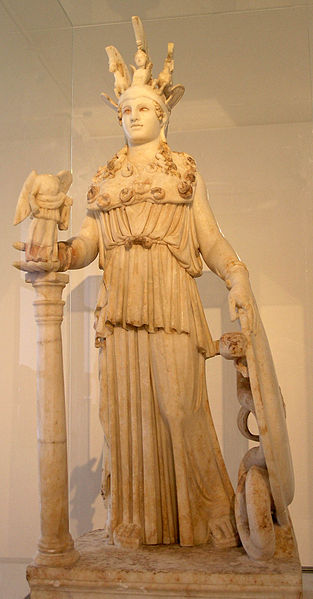 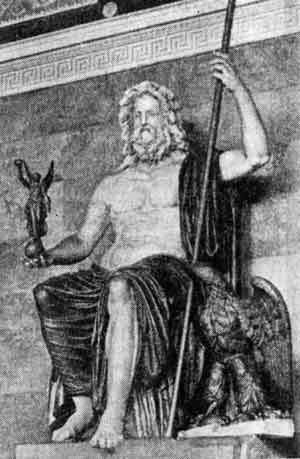 Поліклет (5 ст. до н.е.)
Молодшим сучасником Фідія був скульптор Полiклет iз Аргуса (2-а половина 5 ст. до н. е.), який зображував здебільшого атлетiв. Його статуї «Дорифор» та «Дiадумен» вiдомi в римських копіях. Полiклет був також архітектором театру в Епiдаврi, розрахованого на 10 000 глядачiв, багато працював над ідеальними пропорцiйними спiввiдношеннями людського тіла, що виклав у трактатi «Канон».
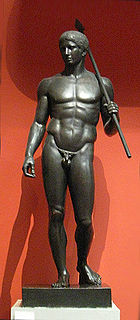 Пракситель (4 ст. до н.е.)
Пракситель – давньогрецький скульптор доби пiзньої класики, провiдний представник новоаттичної школи пластики. Збагатив мистецтво елементами лiрики, вирiзнявся майстерним створенням божественних образiв. Вiн першим почав зображати красу оголеного жіночого й чоловiчого тіла, активно працюючи у мармурi. Найвiдомiшi твори Праксителя – «Аполлон Сауроктон», «Афродіта з острова Кос», «Афродіта Кнiдська».
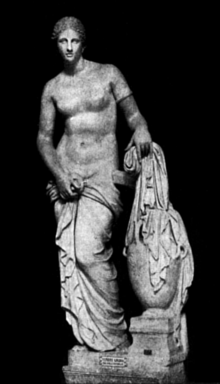 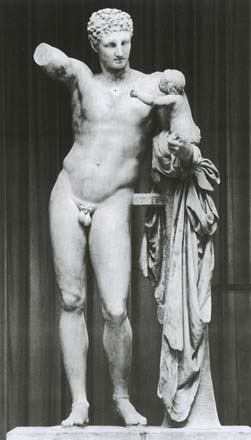 Дякую за увагу!
Полошко Анастасія 11-В